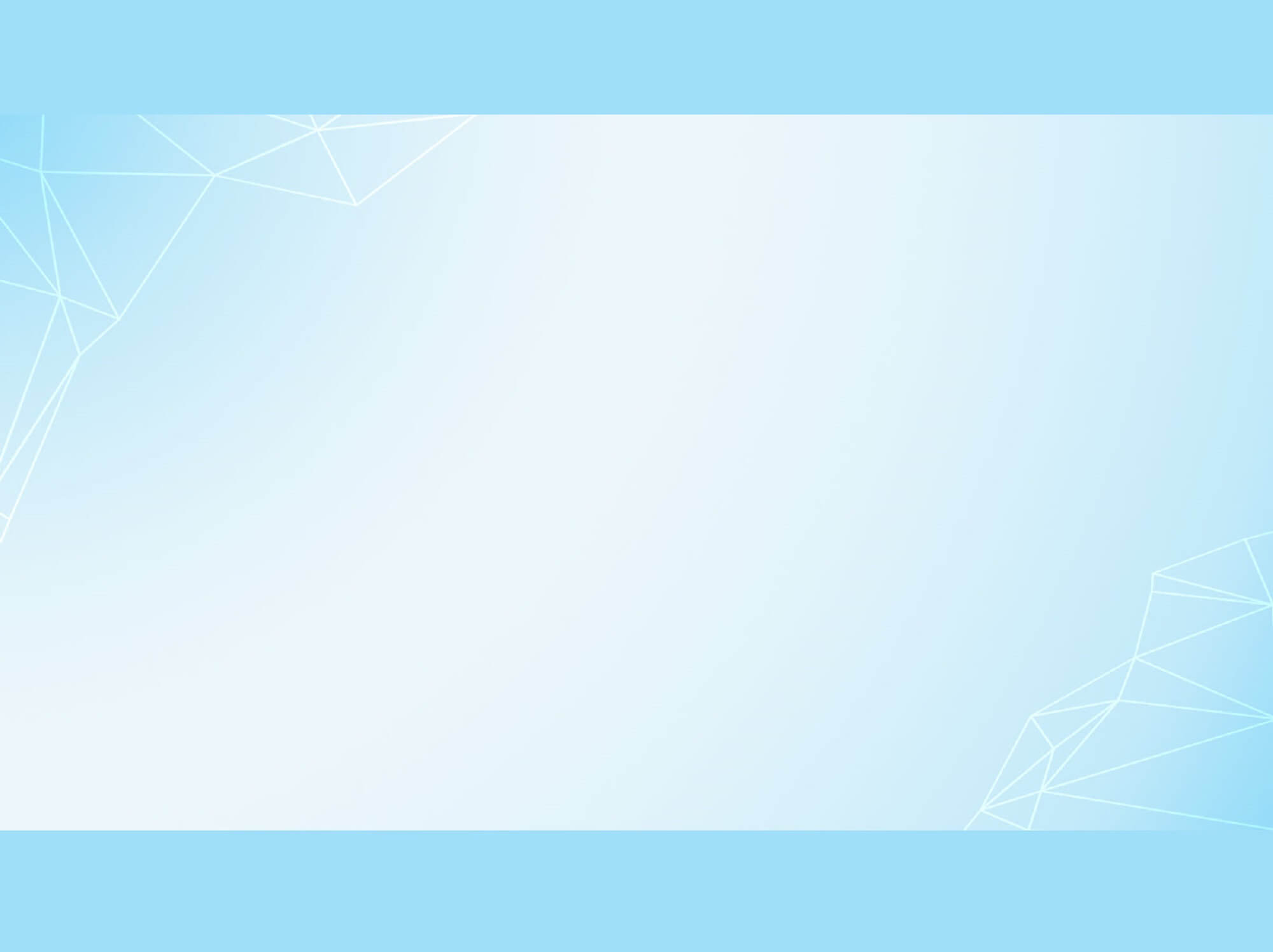 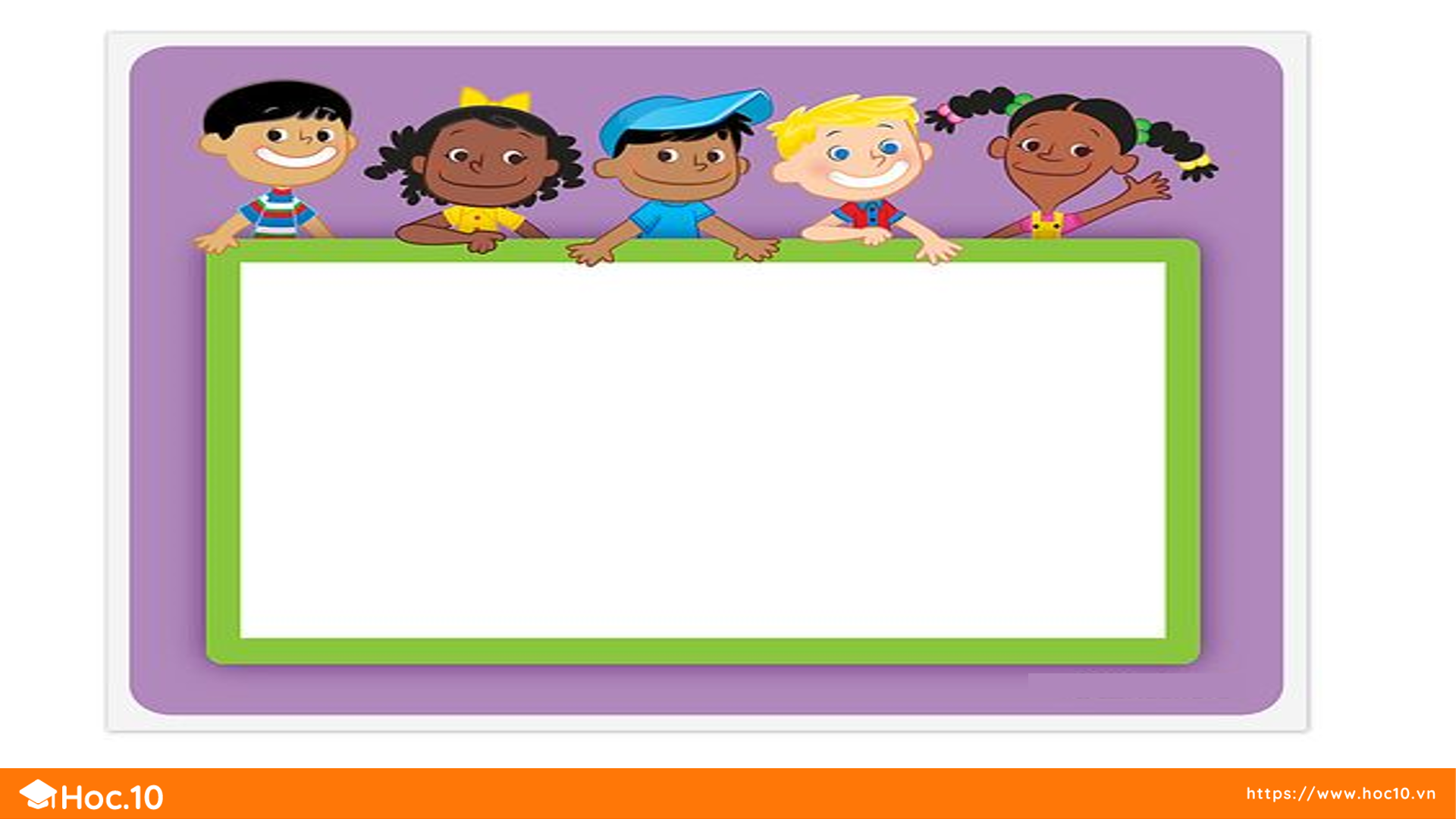 Tuần 25:
Bài 70: Luyện tập chung (tiết 2)
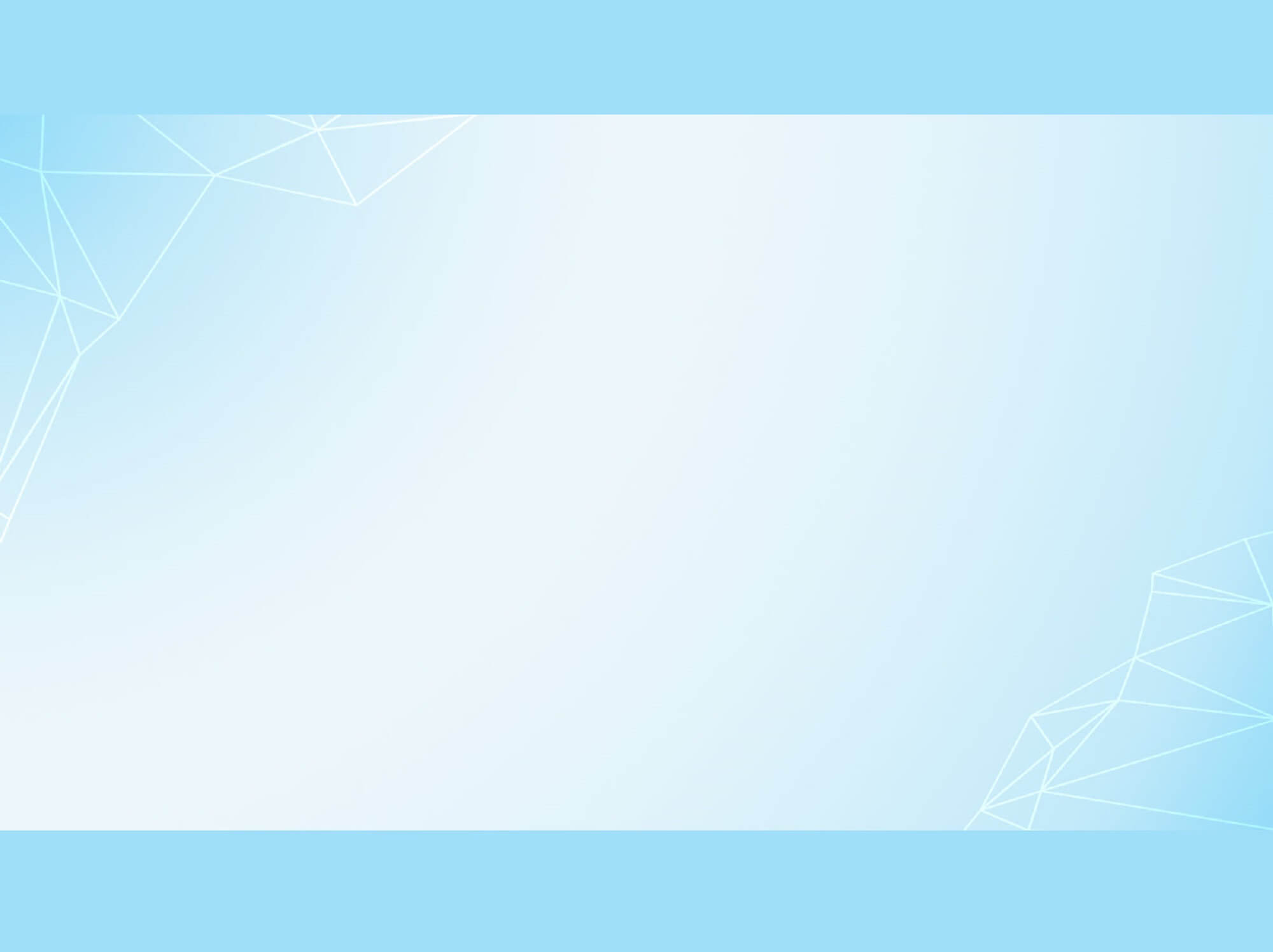 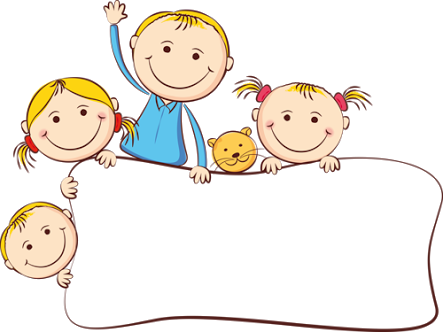 KHỞI ĐỘNG
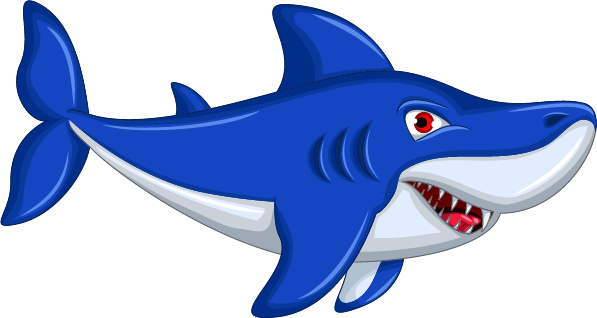 CÁ SĂN MỒI
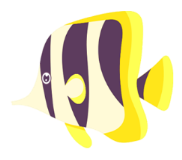 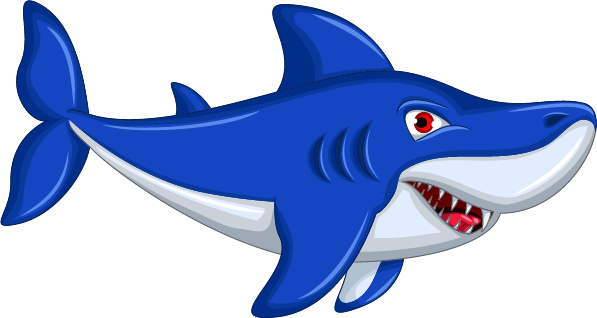 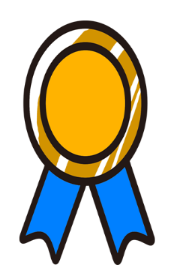 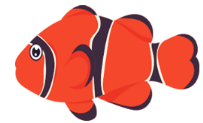 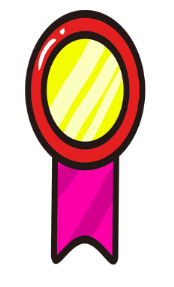 WIN !
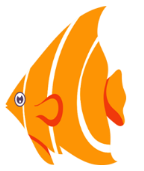 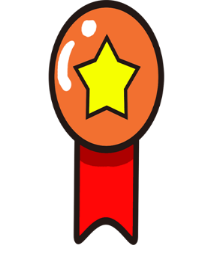 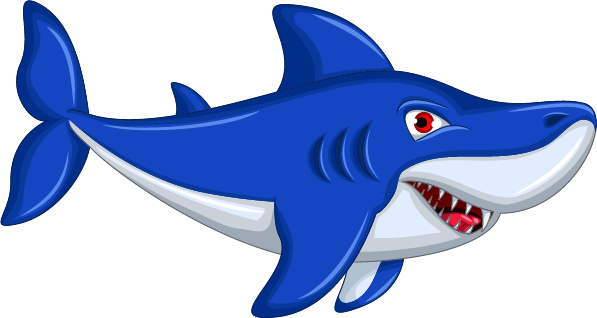 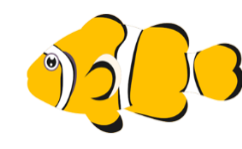 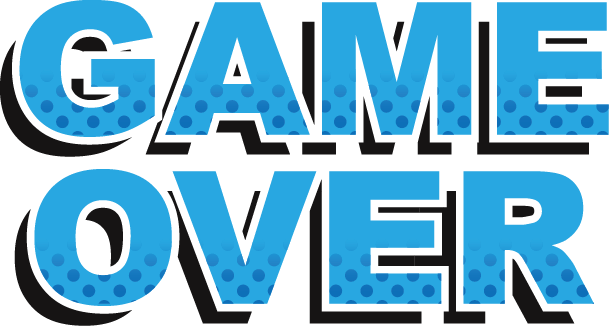 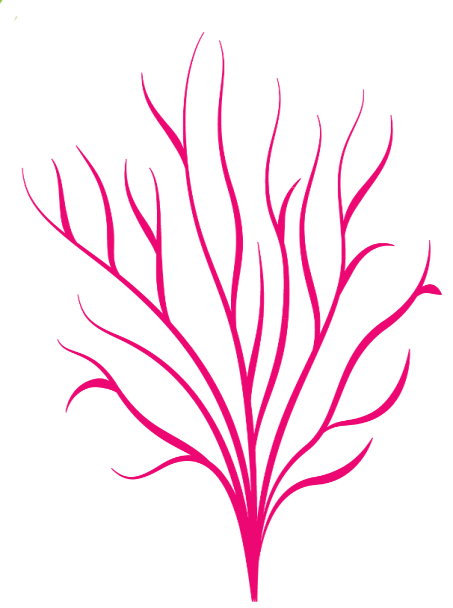 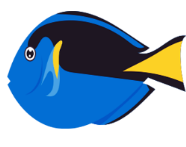 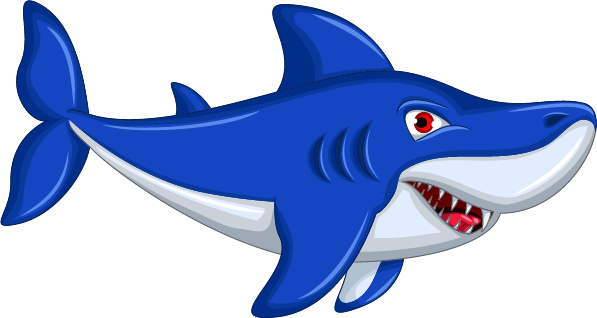 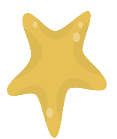 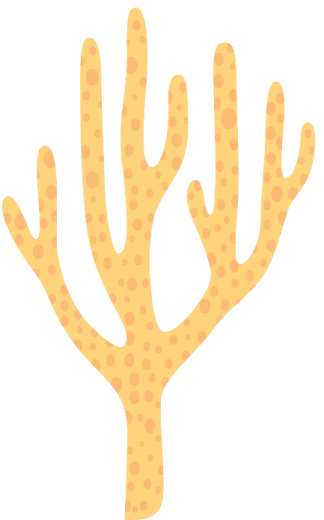 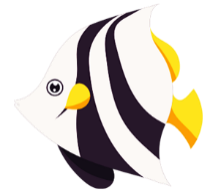 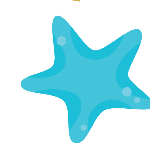 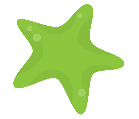 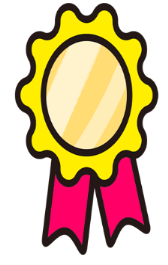 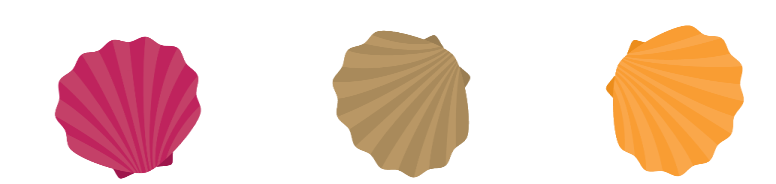 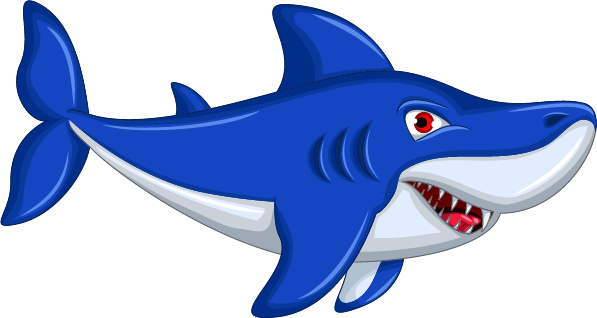 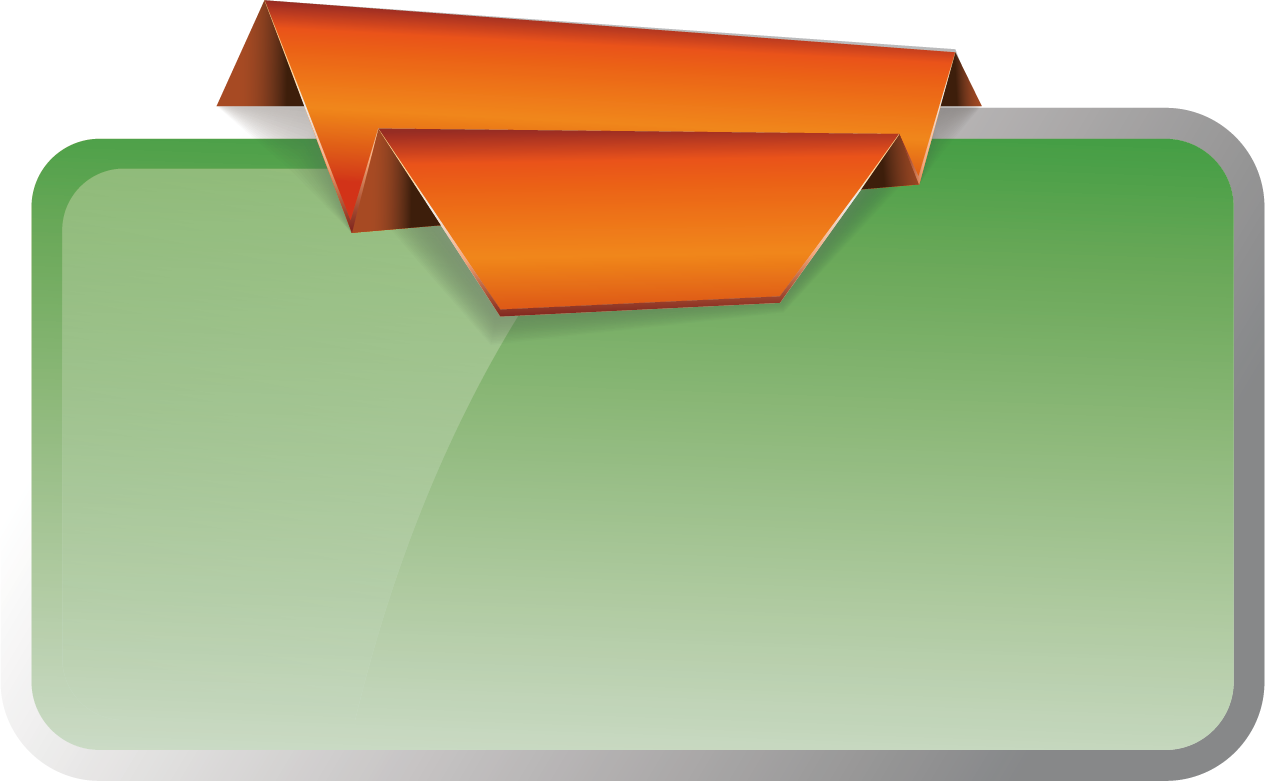 Bảng đơn vị đo diện tích từ bé đến lớn là:
A. m2 ;  dm2 ;   cm2 ; mm2
B. mm2 ;  cm2 ;   dm2 ; m2
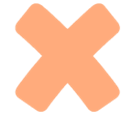 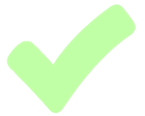 C. m2 ;  cm2 ;   mm2 ; dm2
D. mm2 ;  dm2 ;   cm2 ; m2
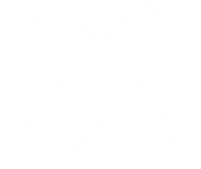 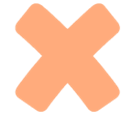 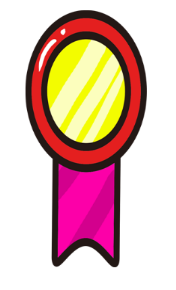 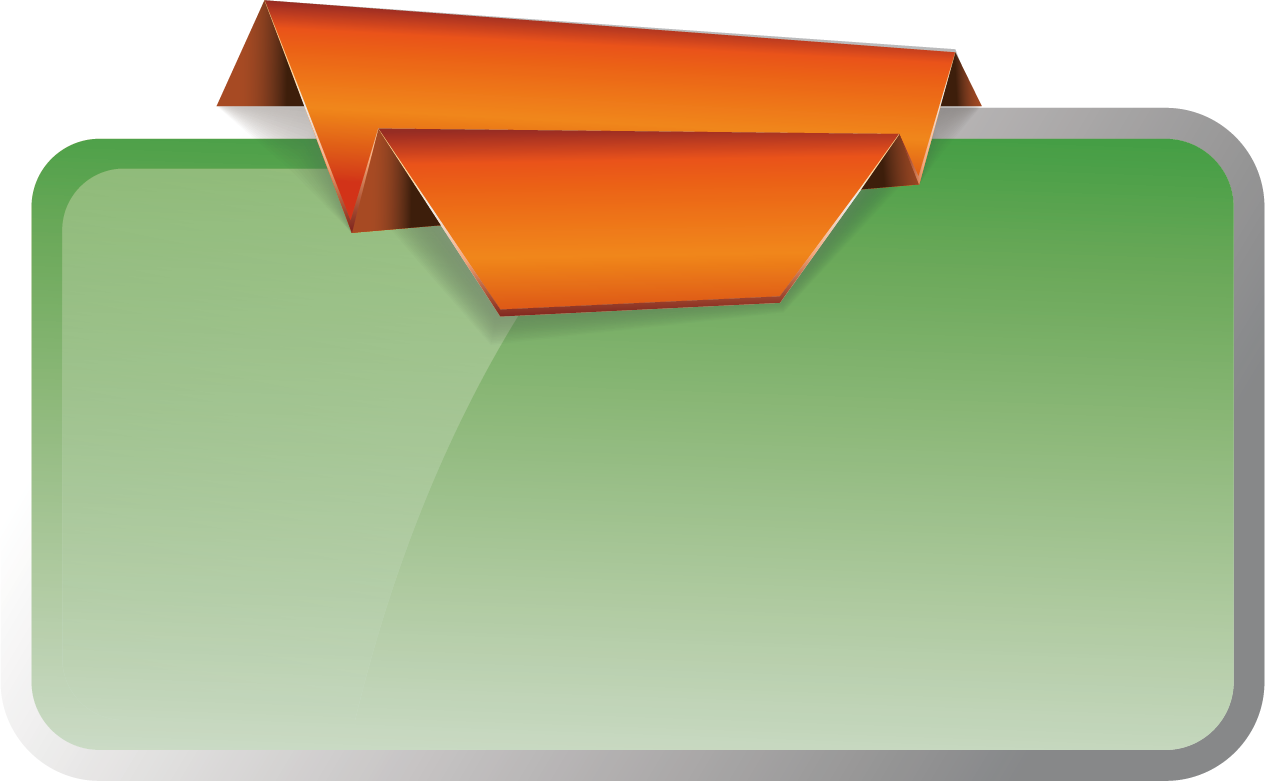 Đơn vị đo diện tích mảnh sân nhà em là:
A. mm2
B. m2
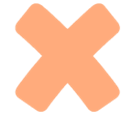 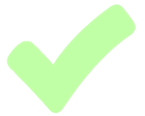 C. cm2
D. dm2
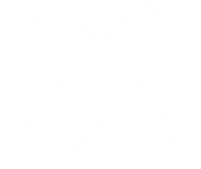 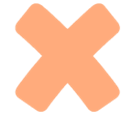 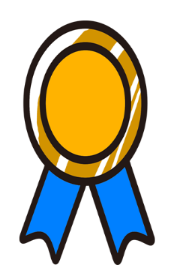 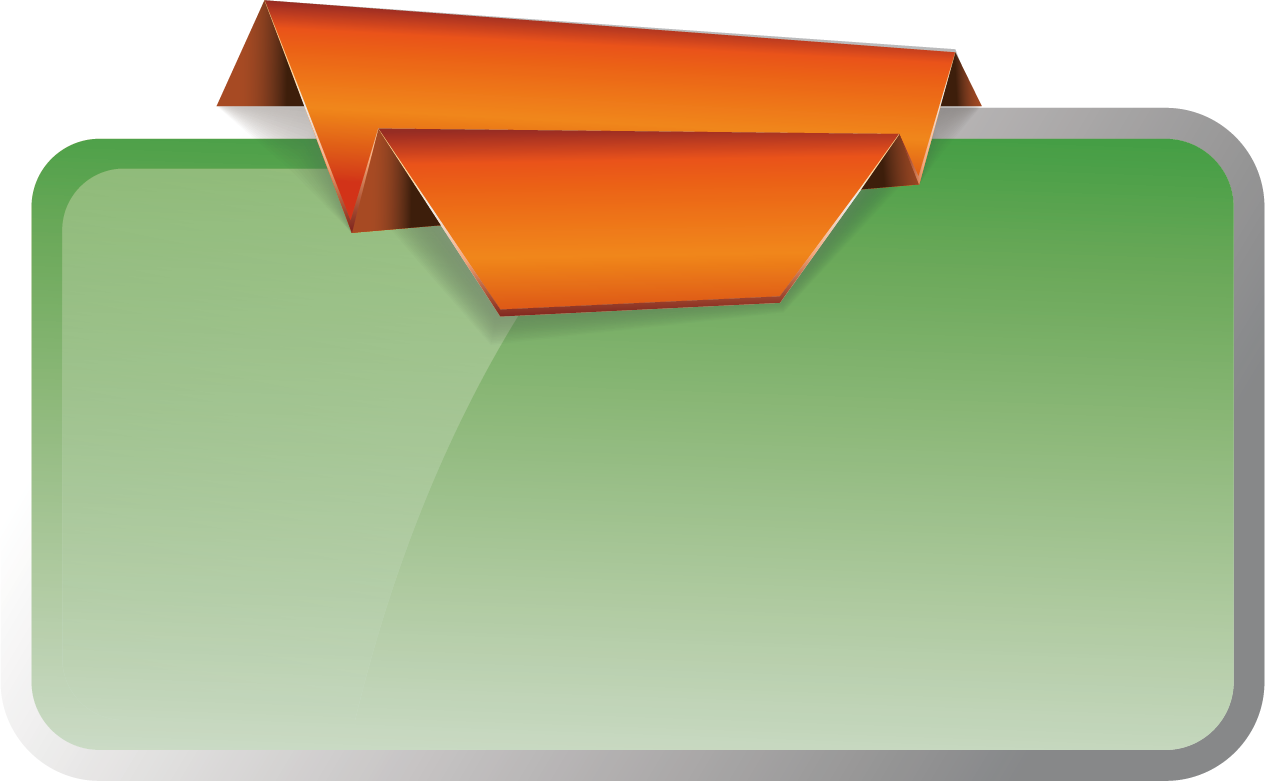 7m2 3dm2 = ........... dm2
A. 73
B. 7 03
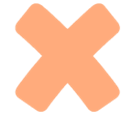 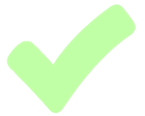 C. 730
D. 7 003
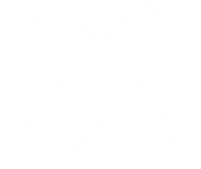 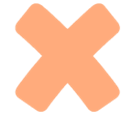 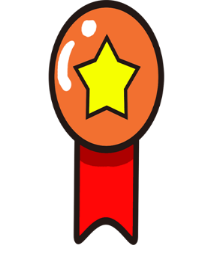 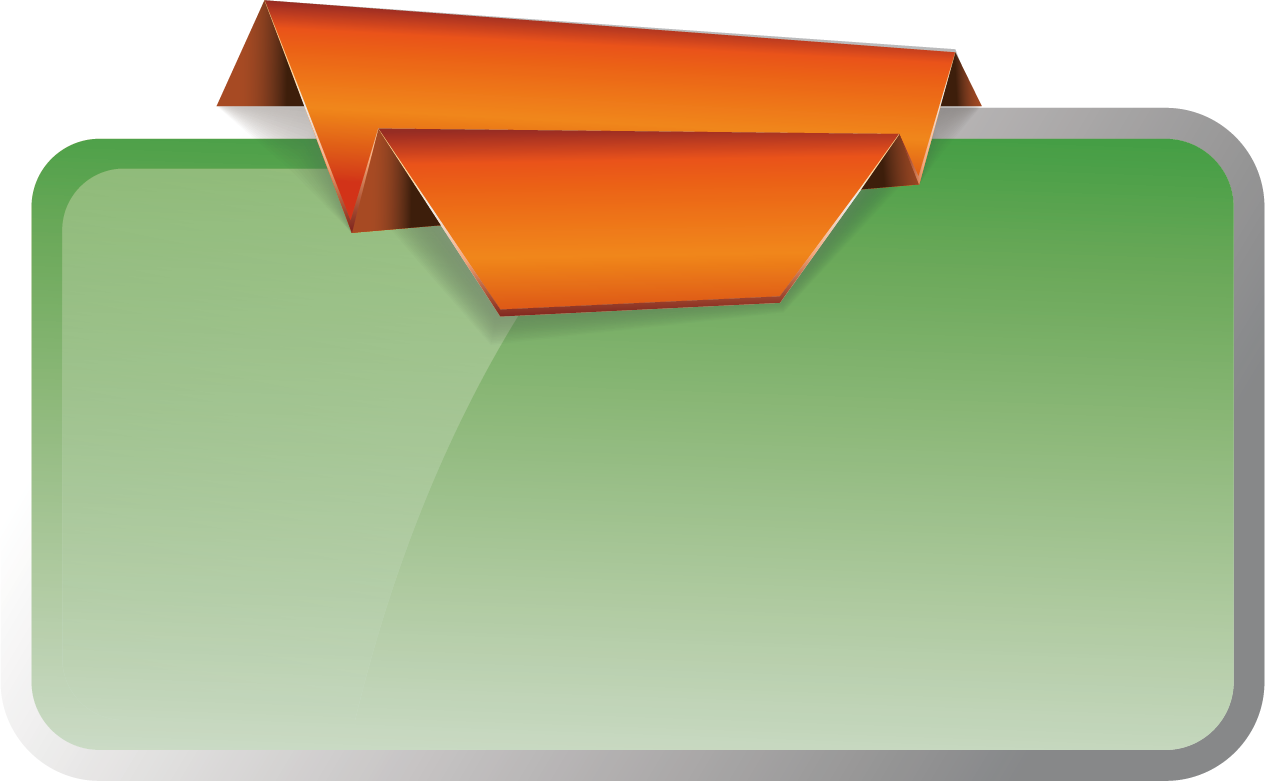 8m2 65cm2 = ........... cm2
A. 865
B. 8 065
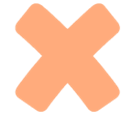 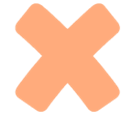 C. 8 0065
D. 8 000 065
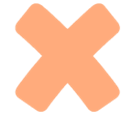 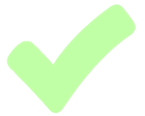 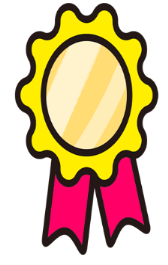 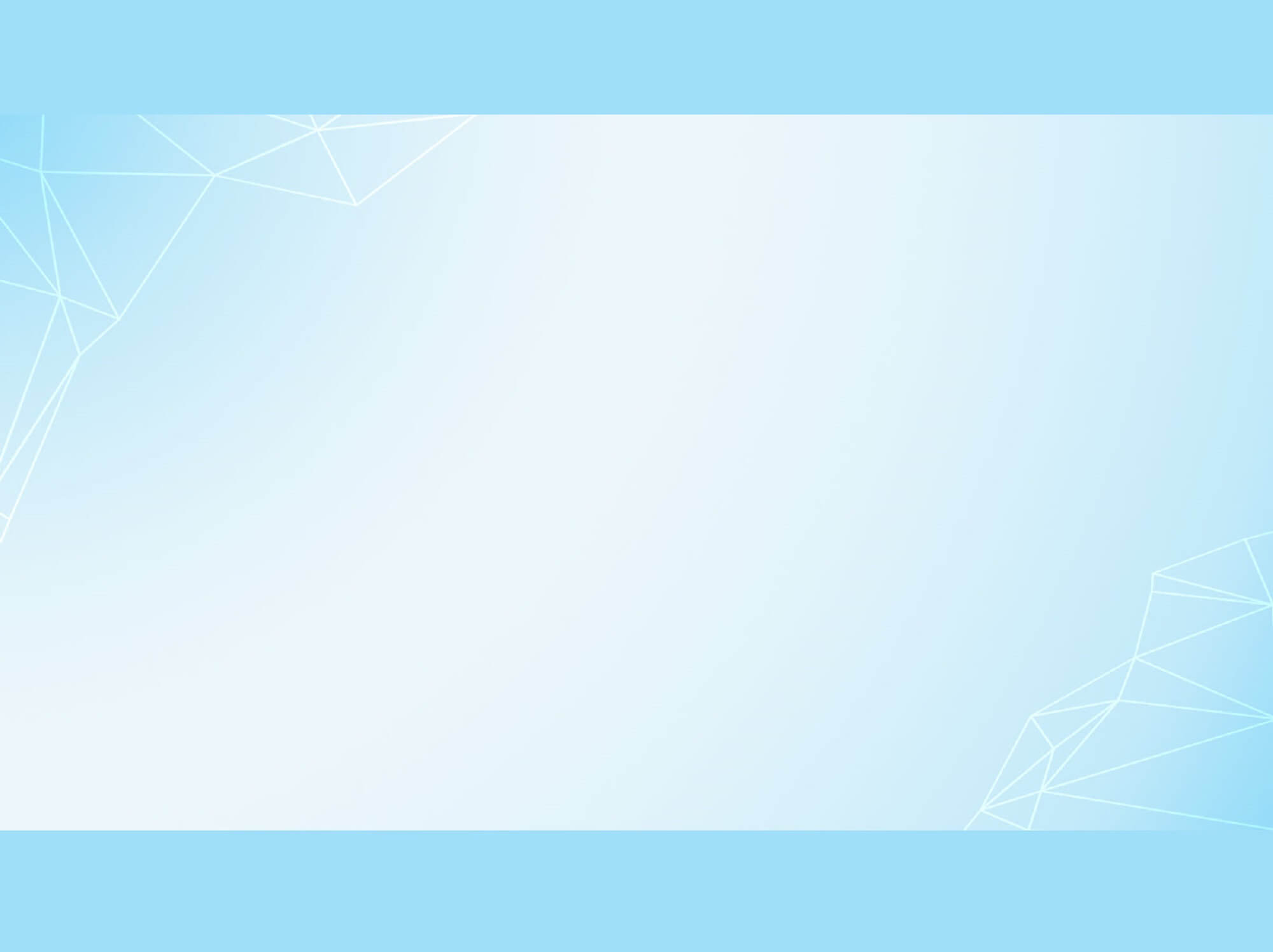 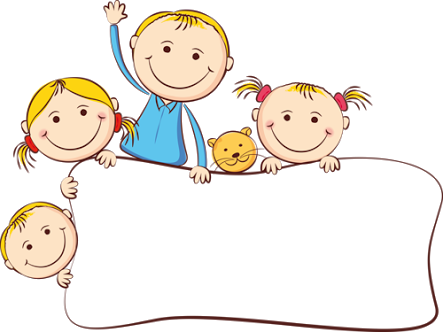 Luyện tập
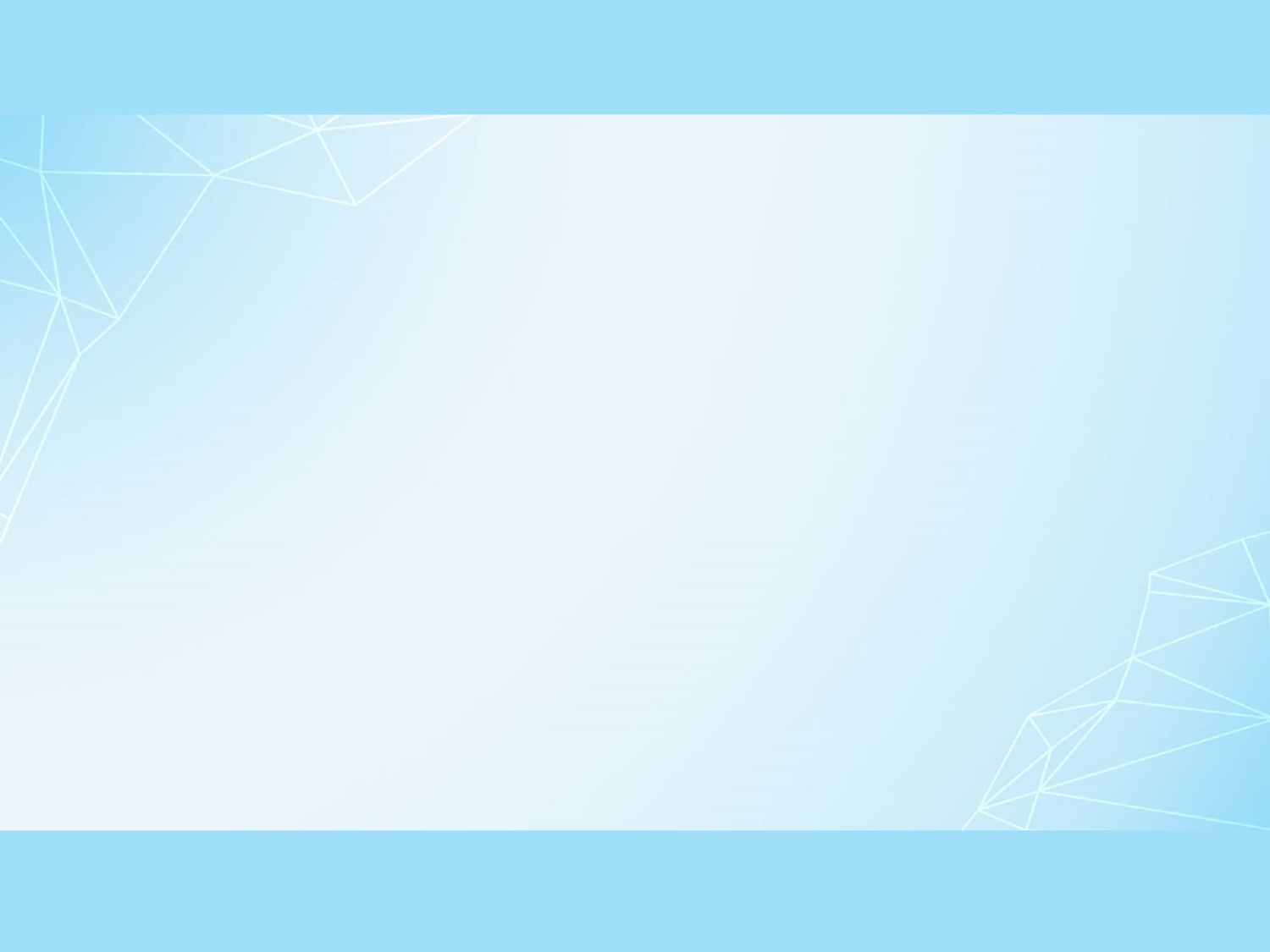 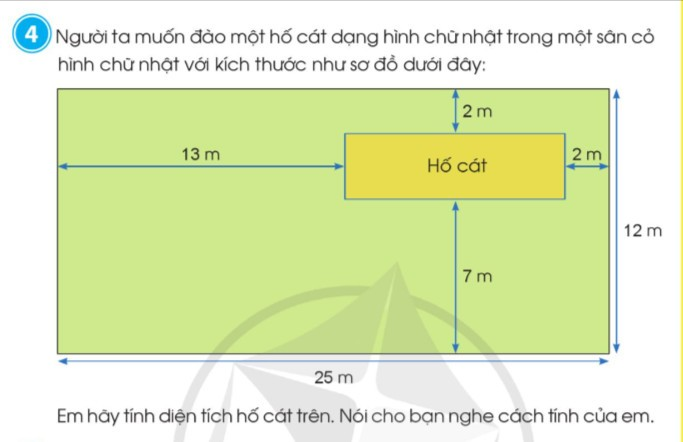 Bài giải:
Chiều dài hố cát:
25 -13 -2 = 10 ( m)
Chiều rộng hố cát:
12 -7 -2 = 3 ( m)
Diện tích hố cát là:
3 x 10 = 30 ( m2 )
              Đáp số:  30 m2
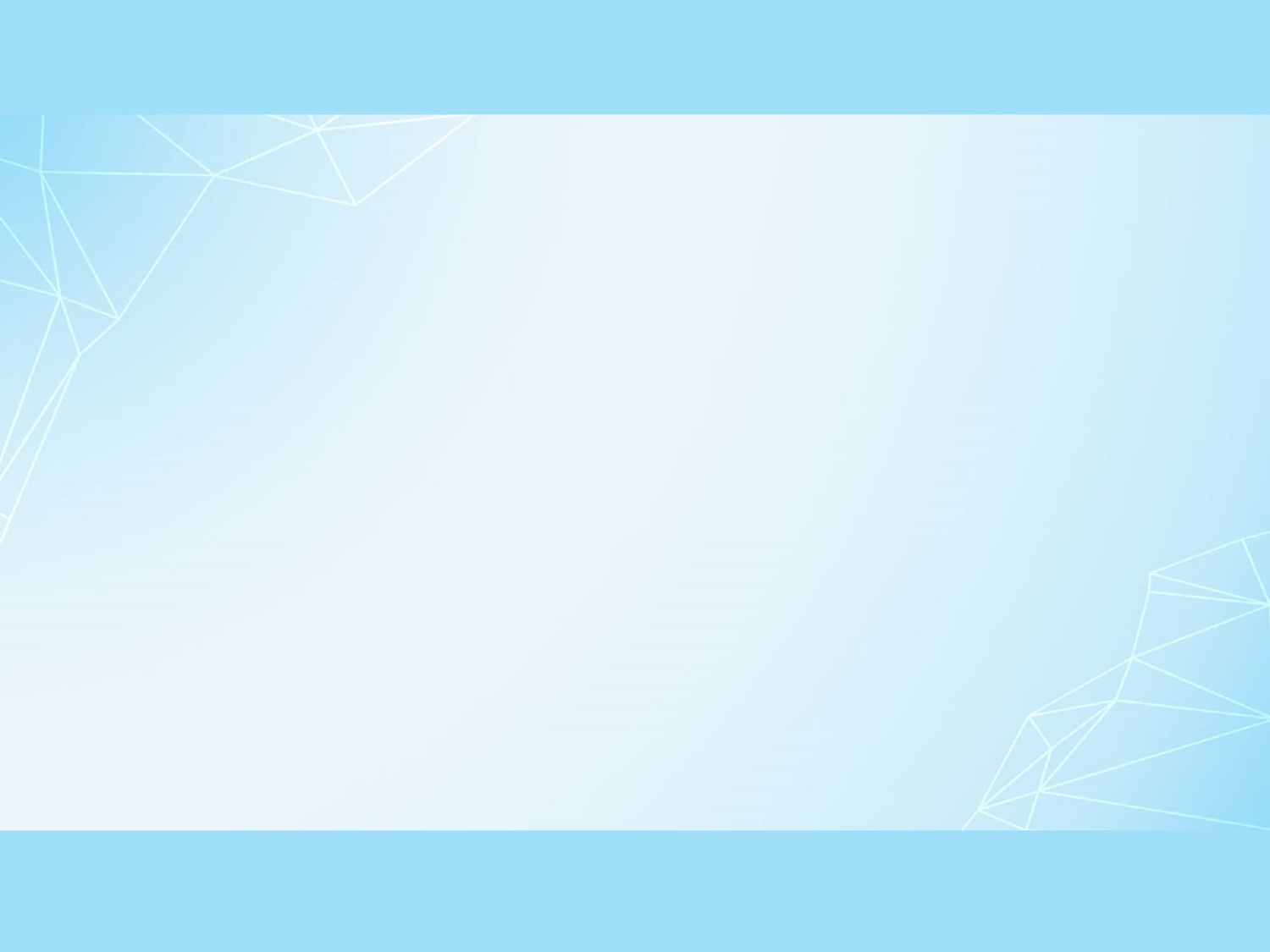 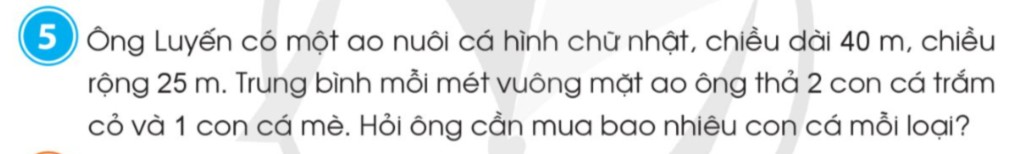 Bài giải:
Diện tích của ao nuôi cá là:
40 x 25 = 1000 ( m 2 )
Số cá trắm cần mua là:
1000 x 2 = 2000 ( con)
Số cá mè cần thả là:
1000 x 1 = 1000 ( con)
Đáp số: Cá trắm: 2000 con
	Cá mè: 1000 con
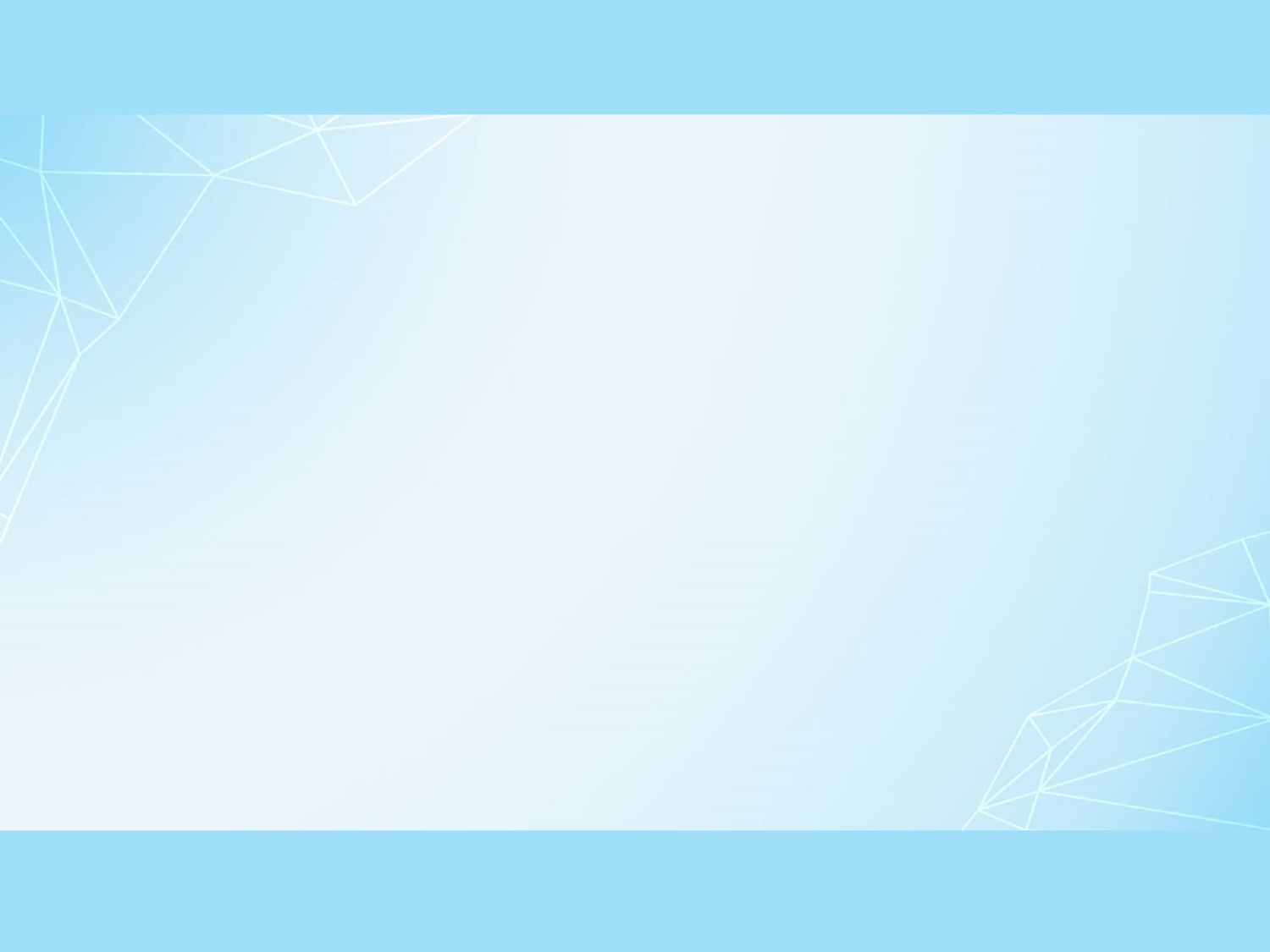 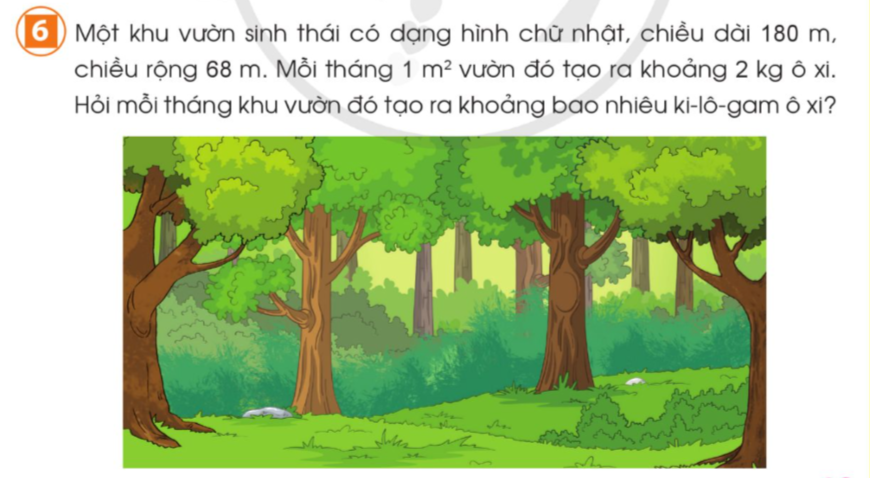 Bài giải:
Diện tích khu vườn sinh thái dạng hình chữ nhật đó là:
180 x 68 = 12240 ( m2 )
 Mỗi tháng khu vườn tạo ra số ki-lô-gam ô-xi là:
12240 x 2 = 24480 ( kg)
Đáp số:  24480 kg
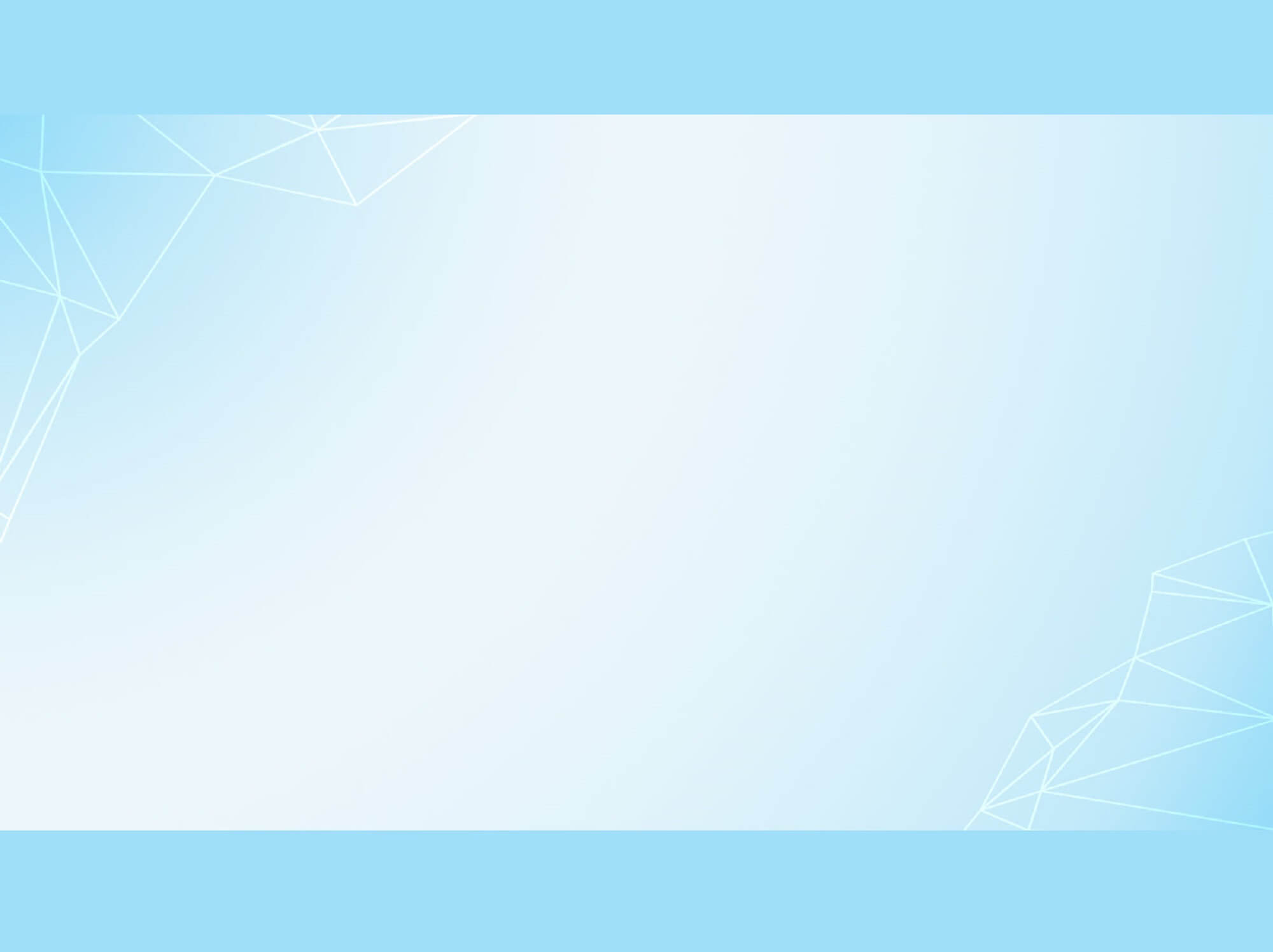 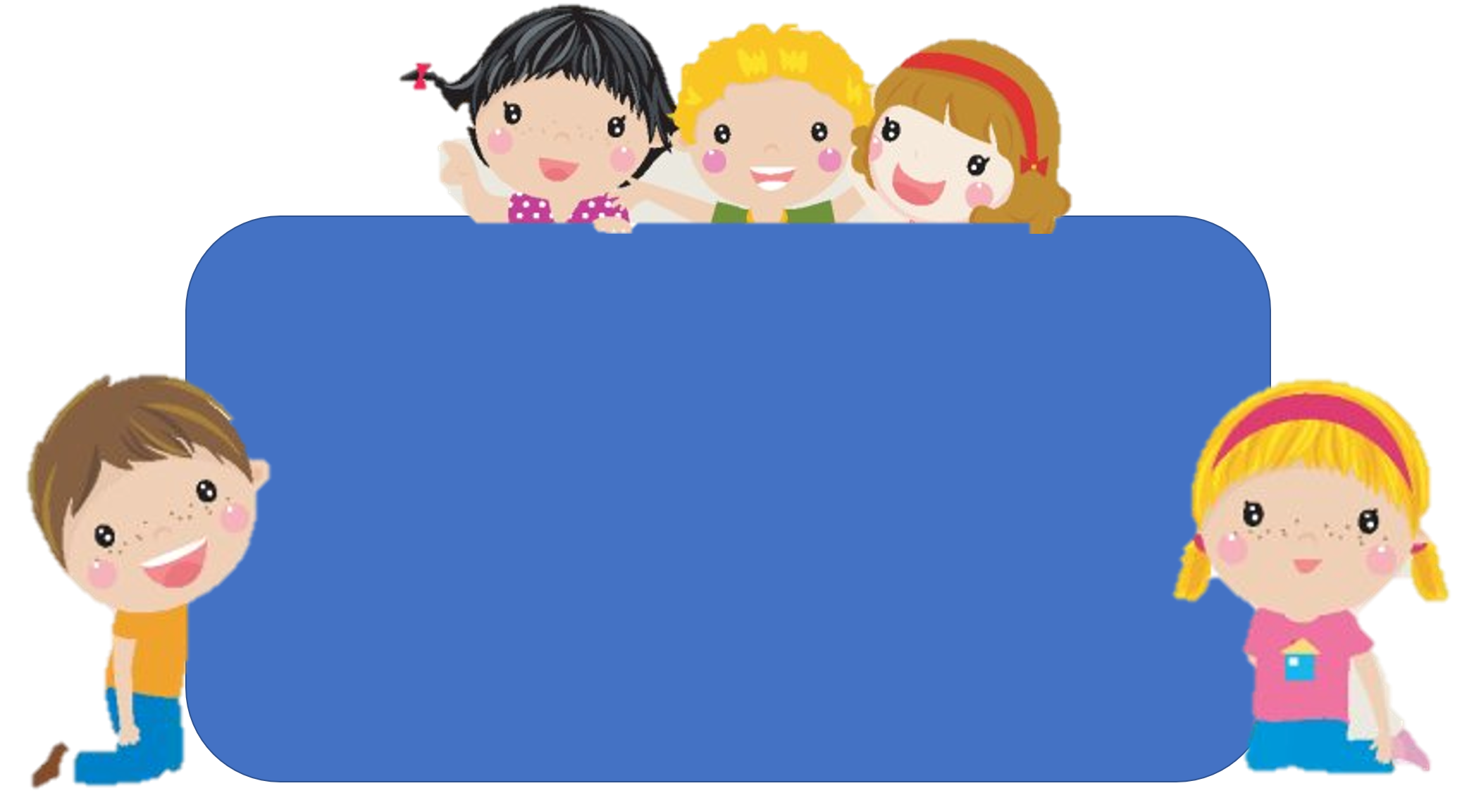 Em hãy chia sẻ những điều học được qua bài này.
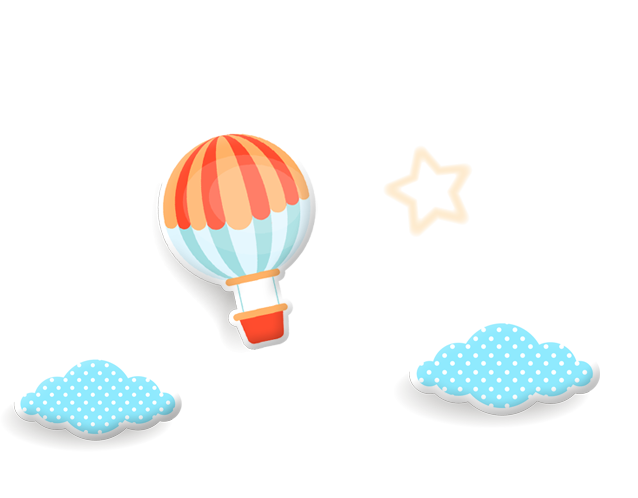 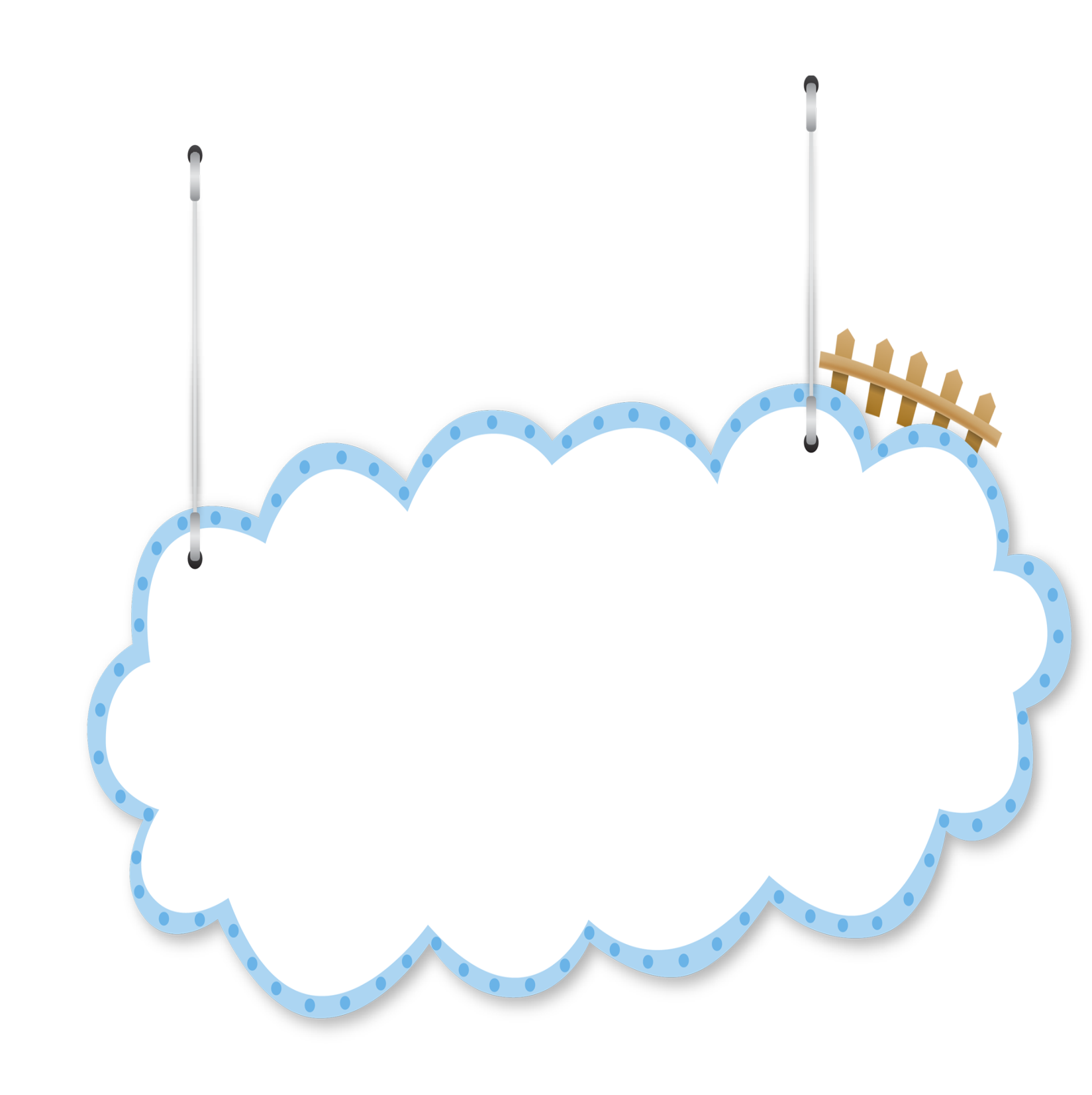 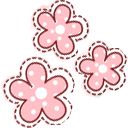 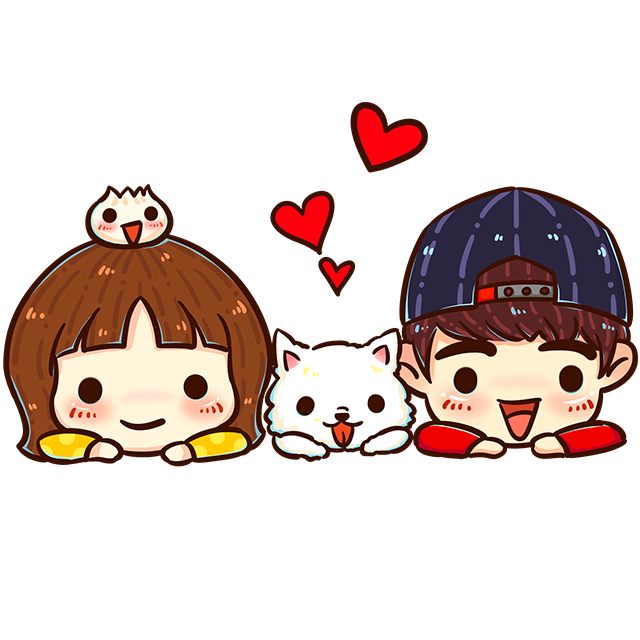 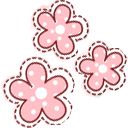 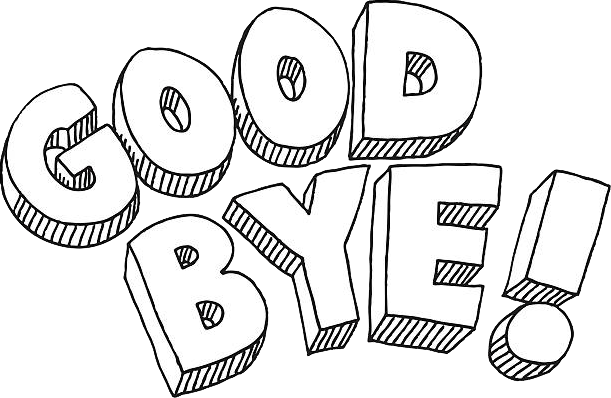 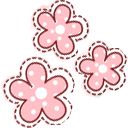 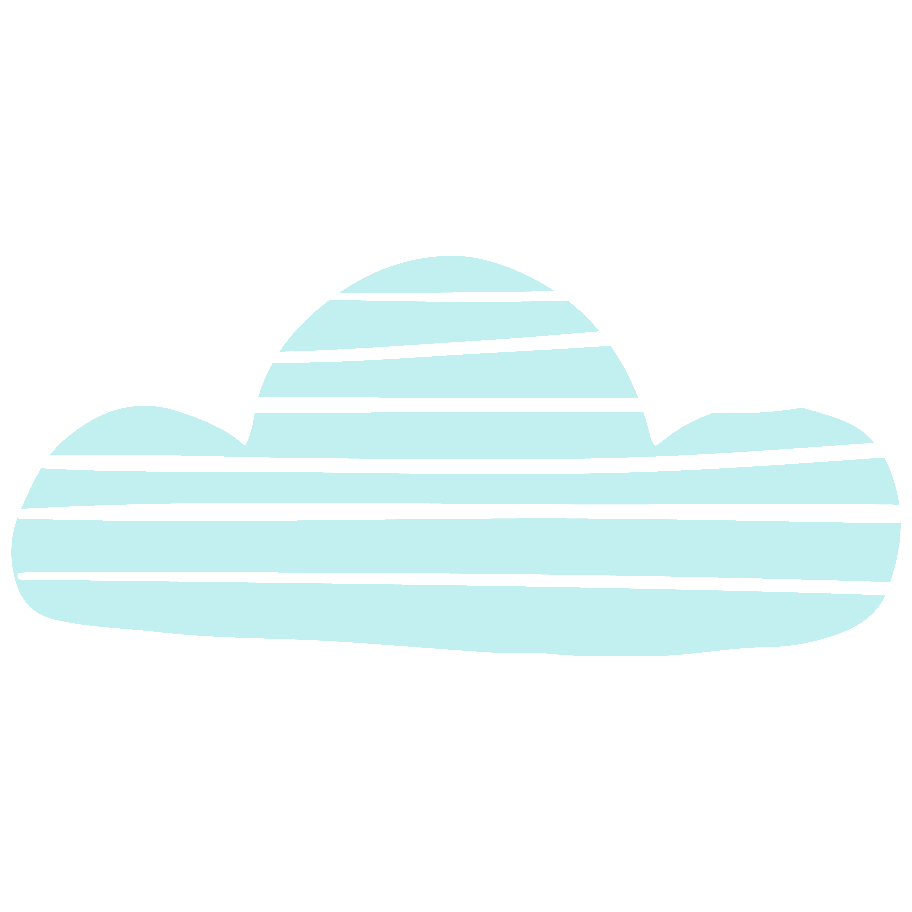 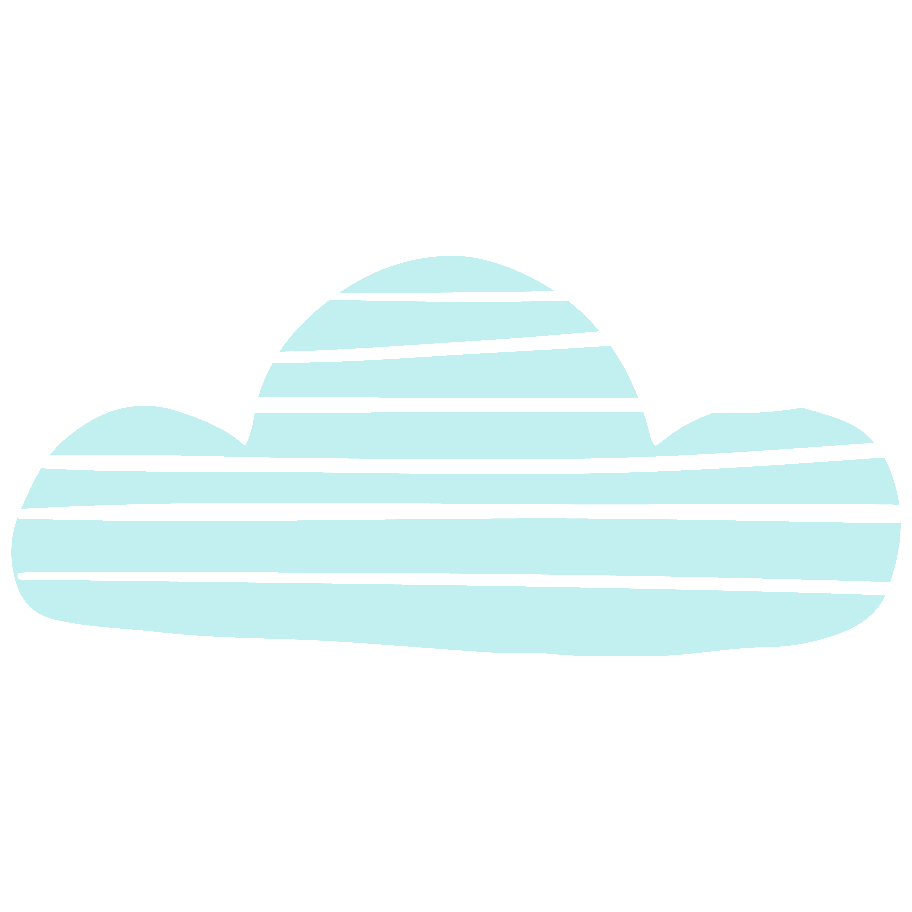 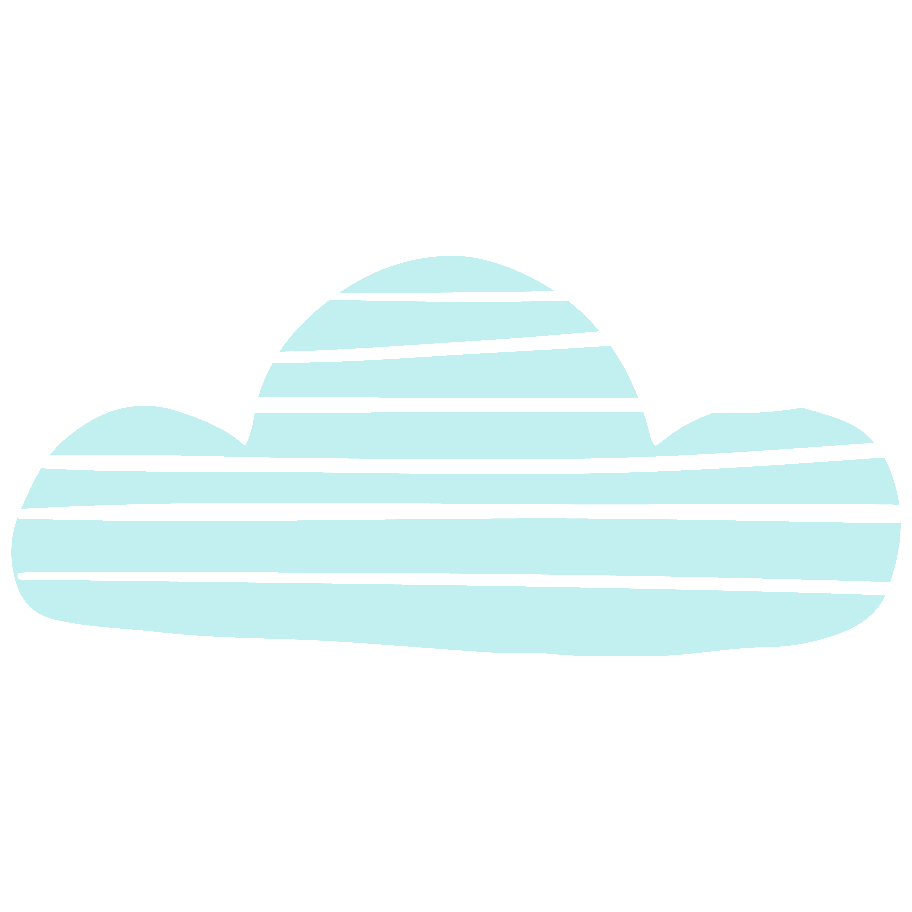 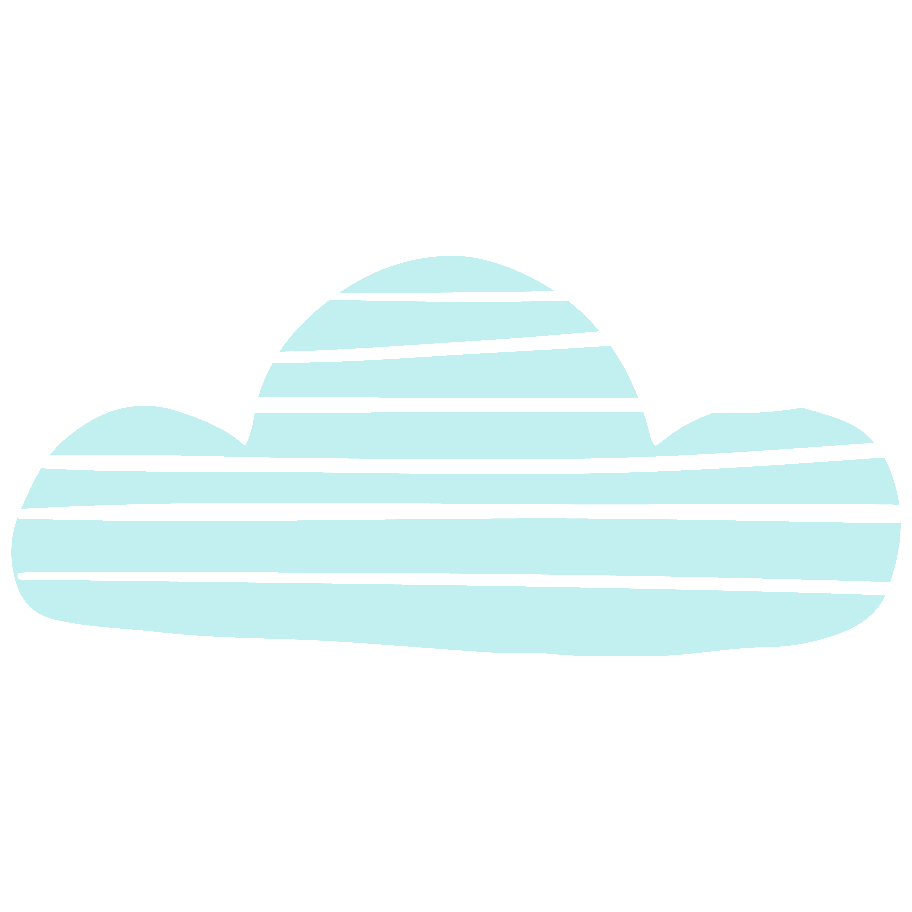